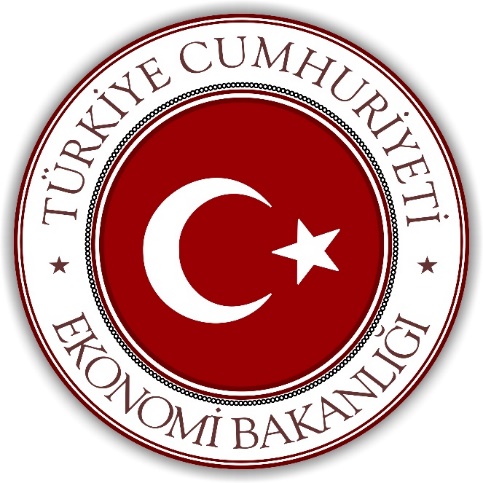 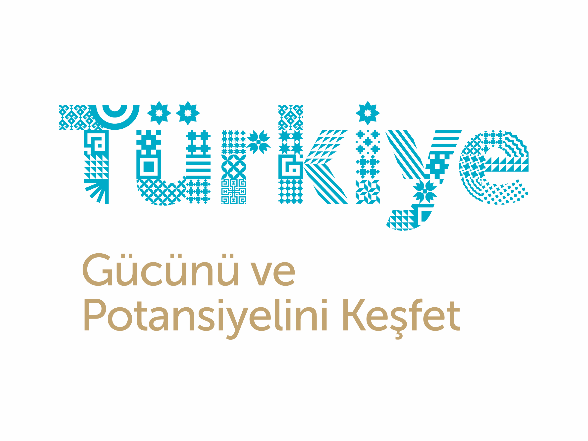 AB İLE GÜMRÜK BİRLİĞİ’NİN GÜNCELLENMESİ
25.07.2017
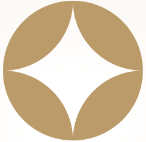 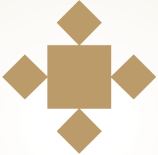 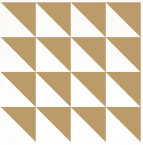 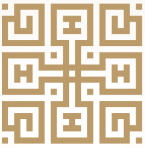 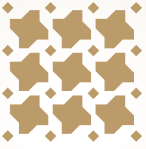 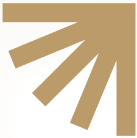 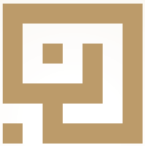 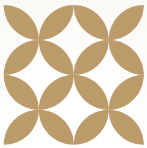 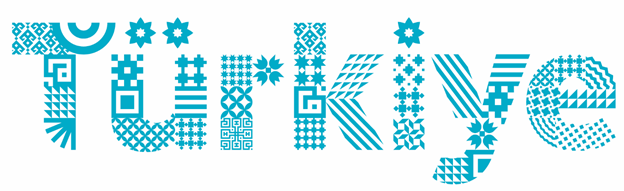 Gümrük Birliği’nden Kazanımlarımız
2
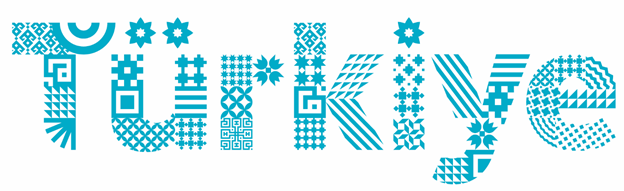 Türkiye’nin Serbest Ticaret Anlaşmaları
TAMAMLANAN
MÜZAKERELERİ DEVAM EDEN
MÜZAKERE İÇİN GİRİŞİMDE BULUNULANLAR
3
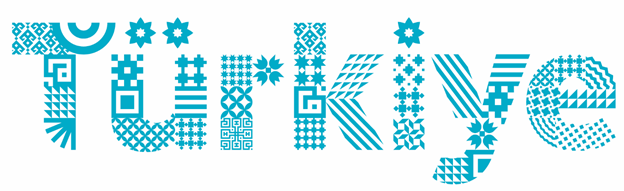 Gümrük Birliği Neden Güncellenmelidir?
1- Ortaklık Anlaşması’nda Öngörülen Entegrasyon Hedefi Doğrultusunda İlerlemek
2- Gümrük Birliği Kapsamındaki Yapısal Sorunlar
3- Dünya Ticaret Sistemindeki Değişiklikler
4- Küresel Avrupa Stratejisi ile Hız Kazanan Yeni Nesil Serbest Ticaret Anlaşmaları
5- Transatlantik Ticaret ve Yatırım Ortaklığı (TTIP) Süreci
4
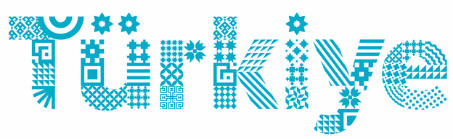 Gerçekleştirilen Çalışmalar
Ekonomi Bakanlığı
5
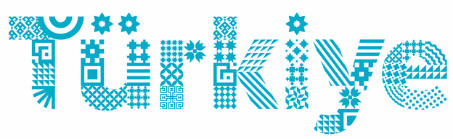 Gerçekleştirilen Çalışmalar
Ekonomi Bakanlığı
6
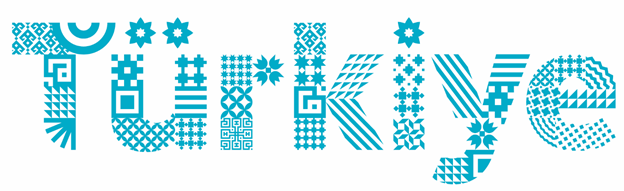 Müzakere Çerçevesi
Tarım (mevcut tavizlerin geliştirilmesi)
Hizmet Sunumu ve İş Kurma Serbestisi
Kamu Alımları
7
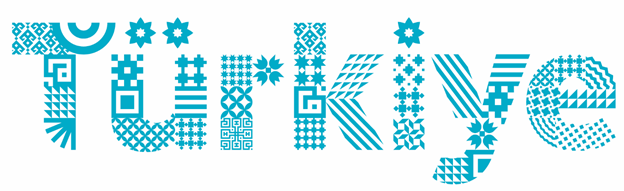 Gerçekleştirilecek Çalışmalar
8
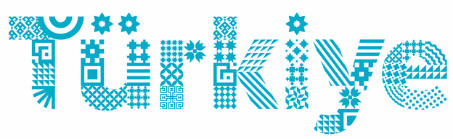 TR Etki Analizi Sonuçları
9
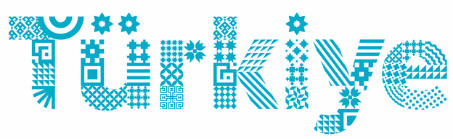 AB Etki Analizi Sonuçları
10
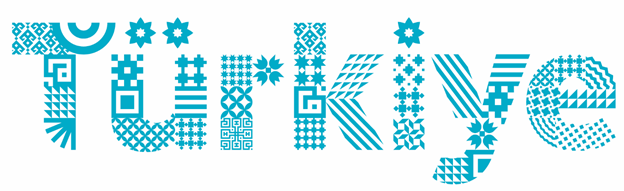 Sektörel Açılımlar
Ekonomi Bakanlığı
11
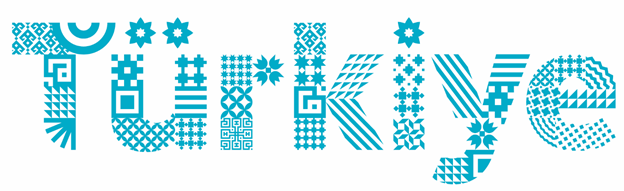 Küresel Ekonomi İle Entegrasyon
Gümrük Birliği’nin Güncellenmesi
Serbest Ticaret Anlaşmaları
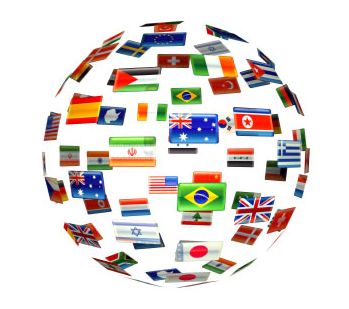 Küresel Ekonomi ile Entegrasyon
12
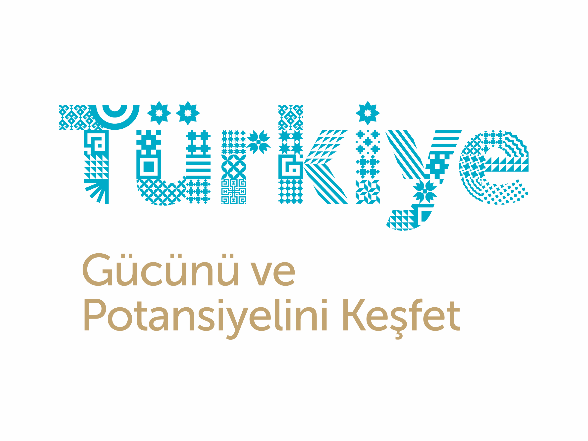 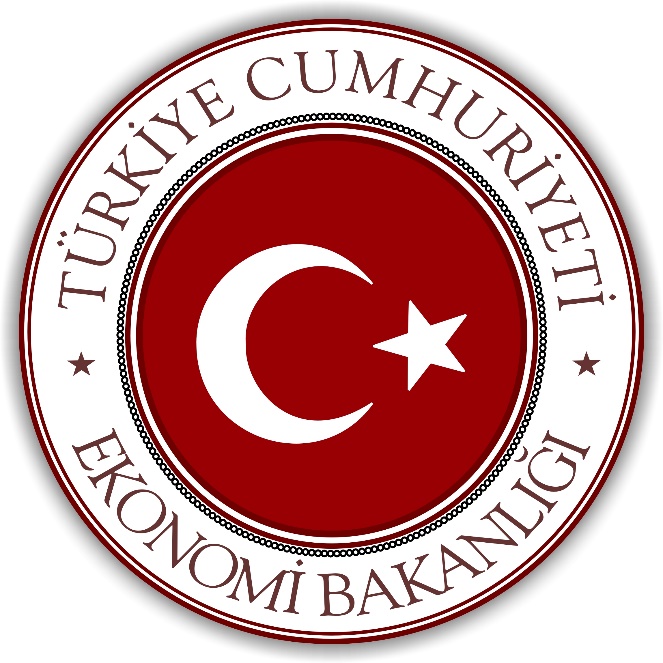 AB İLE GÜMRÜK BİRLİĞİ’NİN GÜNCELLENMESİ
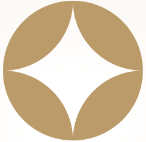 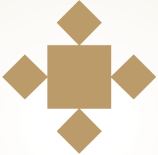 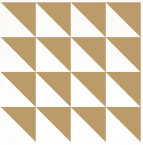 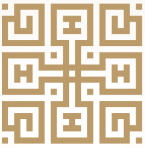 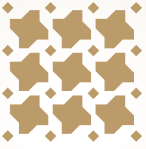 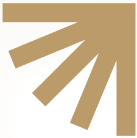 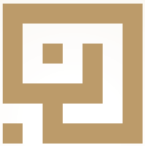 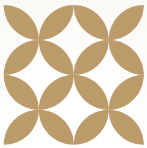